Ewelina Skwierczyńska
Katedra Prawa Finansowego Uniwersytet Wrocławski
Podatek od czynności cywilnoprawnych
Ustawa z dnia 9 września 2000 r. 
o podatku od czynności cywilnoprawnych 
(tekst jednolity Dz. U. z 2010 Nr 101, poz. 649 ze zm.)
http://isap.sejm.gov.pl/DetailsServlet?id=WDU20000860959
Cel kursu
Celem niniejszego kursu jest przybliżenie zagadnienia prawnopodatkowego jakim jest opodatkowanie podatkiem od czynności cywilnopranych określonych zdarzeń prawnych. 
Kurs obejmuje najważniejsze kwestie przedmiotowego zagadnienia stanowiąc bazę wiedzy dla studenta realizującego przedmiot Prawo finansowe i Prawo finansów publicznych.
Spis treści
Cel kursu
Charakter podatku od czynności cywilnoprawnych
Zakres przedmiotowy opodatkowania
Zakres podmiotowy opodatkowania
Ciężar obowiązku podatkowego
Podstawa opodatkowania
Stawki podatkowe
Obowiązek i zobowiązanie podatkowe
Ustalenie i pobór podatku
Zwrot podatku
Pytania kontrolne i kazusy
Podatek od czynności cywilnoprawnych
Charakter daniny
powszechny
Każdy, kogo sytuacja faktyczna wypełnia elementy podatkowoprawnego stanu faktycznego podlega opodatkowaniu PCC i zobowiązany jest do jego zapłaty
Bezpośredni, nieprzerzucalny
Podatnik jest obciążony ekonomicznie ciężarem podatku
obrotowy
PCC zaliczany jest do podatków bezpośrednich o charakterze obrotowym – od odpłatnego nabycia majątku i praw majątkowych
Pobierany od obrotu nieprofesjonalnego
W przeciwieństwie do podatku VAT, opodatkowaniu PCC podlega obrót niezawodowy, tj. niezwiązany z działalnością gospodarczą
Zakres przedmiotowy opodatkowania
Art. 1 ustawy o PCC:
umowy sprzedaży oraz zamiany rzeczy i praw majątkowych,
umowy pożyczki pieniędzy lub rzeczy oznaczonych tylko co do gatunku,
umowy darowizny - w części dotyczącej przejęcia przez obdarowanego długów i ciężarów albo zobowiązań darczyńcy,
umowy dożywocia,
umowy o dział spadku oraz umowy o zniesienie współwłasności - w części dotyczącej spłat lub dopłat,
ustanowienie hipoteki,
ustanowienie odpłatnego użytkowania, w tym nieprawidłowego, oraz odpłatnej służebności,
umowy depozytu nieprawidłowego,
umowy spółki;
zmiany umów wymienionych powyżej, jeżeli powodują one podwyższenie podstawy opodatkowania podatkiem od czynności cywilnoprawnych;
orzeczenia sądów, w tym również polubownych, oraz ugody, jeżeli wywołują one takie same skutki prawne, jak czynności cywilnoprawne wymienione powyżej.
Zakres przedmiotowy opodatkowania
Katalog czynności podlegających opodatkowaniu PCC jest zamknięty, co oznacza, że przedmiotem podatku mogą być wyłącznie czynności wymienione expressis verbis przez ustawodawcę;
Zasada terytorialności – przedmiot opodatkowania odnosi się do rzeczy znajdujących się w Polsce oraz praw majątkowych wykonywanych w Polsce lub też jeśli nabywca rzeczy/prawa ma miejsce zamieszkania/siedzibę na terytorium naszego kraju, a czynność cywilnoprawna została dokonana w Polsce
Zakres przedmiotowy opodatkowania
Wyłączenia od podatku obejmują czynności cywilnoprawne m.in. w sprawach alimentacyjnych, opieki, kurateli, ubezpieczenia społecznego; wyboru Prezydenta RP, wyborów parlamentarnych, samorządowych, referendum; przekształcenia spółki kapitałowej  w inną spółkę kapitałową, aport przedsiębiorstwa lub jego zorganizowanej części do spółki kapitałowej w zamian za jej udziały; szerzej o wyłączeniach - patrz: art. 2 ustawy o PCC;
Nie podlegają opodatkowaniu PCC czynności cywilnoprawne inne niż umowa spółki i jej zmiany, gdy przynajmniej jedna ze stron jest z tytułu tejże czynności podatnikiem VAT lub też jest zwolniona z podatku od towarów i usług, z wyjątkiem umów sprzedaży i zamiany, których przedmiotem jest nieruchomość lub jej część, albo prawo użytkowania wieczystego, spółdzielcze własnościowe prawo do lokalu, prawo do domu jednorodzinnego w spółdzielni mieszkaniowej lub prawo do miejsca postojowego w garażu wielostanowiskowym lub udział w tych prawach oraz z wyjątkiem umowy sprzedaży udziałów i akcji w spółkach handlowych;
Zakres przedmiotowy kształtowany jest także przez zwolnienia od podatku; przykładowo: sprzedaż walut obcych; sprzedaż rzeczy ruchomych, jeżeli podstawa opodatkowania nie przekracza 1.000 zł; sprzedaż bonów i obligacji skarbowych; sprzedaż bonów pieniężnych Narodowego Banku Polskiego – patrz szerzej: art. 9 ustawy o PCC.
Zakres podmiotowy opodatkowania
Podatnikiem PCC może być każdy podmiot prawa, a więc osoba fizyczna, osoba prawna, jednostka organizacyjna nieposiadająca osobowości prawnej, pod warunkiem, że dokonują czynności cywilnoprawnej, o której mowa w przepisach ustawy o PCC;
Zwolnienia podmiotowe przewidziane zostały w art. 8 ustawy o PCC i dotyczą one przykładowo Skarbu Państwa, JST, państw obcych, przedstawicielstw dyplomatycznych i urzędów konsularnych.
Obowiązek podatkowy
Zgodnie z art. 4 ustawy o PCC obowiązek podatkowy ciąży:
przy umowie sprzedaży - na kupującym;
przy umowie zamiany - na stronach czynności;
przy umowie darowizny - na obdarowanym;
przy umowie dożywocia - na nabywcy własności nieruchomości;
przy umowie o dział spadku lub o zniesienie współwłasności - na podmiocie nabywającym rzeczy lub prawa majątkowe ponad udział w spadku lub we współwłasności;
przy ustanowieniu odpłatnego użytkowania, w tym również nieprawidłowego oraz odpłatnej służebności - na użytkowniku lub nabywającym prawo służebności;
przy umowie pożyczki i umowie depozytu nieprawidłowego - na biorącym pożyczkę lub przechowawcy;
przy ustanowieniu hipoteki - na składającym oświadczenia woli o ustanowieniu hipoteki;
przy umowie spółki cywilnej - na wspólnikach, a przy pozostałych umowach spółki - na spółce.
Podstawa opodatkowania
Zgodnie z art. 6 ust. 1 podstawę opodatkowania stanowi:
  przy umowie sprzedaży - wartość rynkowa rzeczy lub prawa majątkowego;
  przy umowie zamiany:
a)  lokalu mieszkalnego stanowiącego odrębną nieruchomość lub własnościowego spółdzielczego prawa do lokalu mieszkalnego na taki lokal lub prawo do lokalu - różnica wartości rynkowych zamienianych lokali lub praw do lokali,
b)  w pozostałych przypadkach - wartość rynkowa rzeczy lub prawa majątkowego, od którego przypada wyższy podatek;
przy umowie darowizny - wartość długów i ciężarów albo zobowiązań przejętych przez obdarowanego;
przy umowie dożywocia - wartość rynkowa nieruchomości lub prawa użytkowania wieczystego;
przy umowie o zniesienie współwłasności lub o dział spadku - wartość rynkowa rzeczy lub prawa majątkowego nabytego ponad wartość udziału we współwłasności lub spadku;
przy ustanowieniu odpłatnego użytkowania, w tym również nieprawidłowego oraz odpłatnej służebności - wartość świadczeń użytkownika bądź osoby, na rzecz której ustanowiono służebność, za okres, na jaki prawa te zostały ustanowione;
przy umowie pożyczki i umowie depozytu nieprawidłowego - kwota lub wartość pożyczki albo depozytu;
przy umowie spółki:
a)  przy zawarciu umowy - wartość wkładów do spółki osobowej albo wartość kapitału zakładowego,
b)  przy wniesieniu lub podwyższeniu wkładów do spółki osobowej albo podwyższeniu kapitału zakładowego - wartość wkładów powiększających majątek spółki osobowej albo wartość, o którą podwyższono kapitał zakładowy,
c)  przy dopłatach - kwota dopłat,
d)  przy pożyczce udzielonej spółce przez wspólnika - kwota lub wartość pożyczki,
e)  przy oddaniu spółce rzeczy lub praw majątkowych do nieodpłatnego używania - roczna wartość nieodpłatnego używania, którą przyjmuje się w wysokości 4 % wartości rynkowej rzeczy lub prawa majątkowego oddanego do nieodpłatnego używania,
f)  przy przekształceniu lub łączeniu spółek - wartość wkładów do spółki osobowej powstałej w wyniku przekształcenia albo wartość kapitału zakładowego spółki kapitałowej powstałej w wyniku przekształcenia lub połączenia,
g)  przy przeniesieniu na terytorium Rzeczypospolitej Polskiej rzeczywistego ośrodka zarządzania spółki kapitałowej lub jej siedziby - wartość kapitału zakładowego;
przy ustanowieniu hipoteki - kwota zabezpieczonej wierzytelności.
Podstawa opodatkowania
Wartość rynkową przedmiotu czynności cywilnoprawnych określa się na podstawie przeciętnych cen stosowanych w obrocie rzeczami tego samego rodzaju i gatunku, z uwzględnieniem ich miejsca położenia, stanu i stopnia zużycia, oraz w obrocie prawami majątkowymi tego samego rodzaju, z dnia dokonania tej czynności, bez odliczania długów i ciężarów.
Jeżeli podatnik nie określił wartości przedmiotu czynności cywilnoprawnej lub wartość określona przez niego nie odpowiada, według oceny organu podatkowego, wartości rynkowej, organ ten wezwie podatnika do jej określenia, podwyższenia lub obniżenia, w terminie nie krótszym niż 14 dni od dnia doręczenia wezwania, podając jednocześnie wartość według własnej, wstępnej oceny.
4. Jeżeli podatnik, pomimo wezwania, o którym mowa w ust. 3, nie określił wartości lub podał wartość nieodpowiadającą wartości rynkowej, organ podatkowy dokona jej określenia z uwzględnieniem opinii biegłego lub przedłożonej przez podatnika wyceny rzeczoznawcy. Jeżeli organ podatkowy powoła biegłego, a wartość określona z uwzględnieniem jego opinii różni się o więcej niż 33 % od wartości podanej przez podatnika, koszty opinii ponosi podatnik.
5. Jeżeli z treści czynności cywilnoprawnych, wymienionych w ust. 1 pkt 6, wynika prawo żądania świadczeń, które nie mogą być oznaczone pod względem wielkości w chwili zawierania umowy, podstawę opodatkowania ustala się w miarę wykonywania świadczeń. Organ podatkowy może jednak, za zgodą podatnika, przyjąć do podstawy opodatkowania prawdopodobną wartość wszystkich świadczeń za okres trwania czynności.
Stawki podatkowe
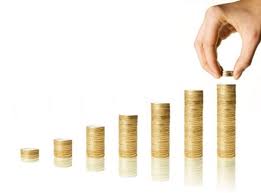 Patrz przepis art. 7 ustawy o PCC.
Co do zasady stawki podatkowe dla celów podatku od czynności cwyilnoprawnych określone zostały procentowo, niemniej w niektórych przypadkach ustawodawca wprowadził stawkę kwotową.
Stawki podatkowe
Przykładowo,  od umowy sprzedaży/zamiany/dożywocia/o dział spadku: nieruchomości, rzeczy ruchomych, prawa użytkowania wieczystego, własnościowego spółdzielczego prawa do lokalu mieszkalnego, spółdzielczego prawa do lokalu użytkowego oraz wynikających z przepisów prawa spółdzielczego: prawa do domu jednorodzinnego oraz prawa do lokalu w małym domu mieszkalnym – stawka wynosi 2 %. 
Sprzedaż/przeniesienie własności innych praw majątkowych opodatkowana jest według stawki 1 %. 
Od czynności ustanowienia hipoteki na zabezpieczenie wierzytelności istniejących – podatek pobiera się od kwoty zabezpieczonej wierzytelności według stawki 0,1 %. 
Wyjątkiem od procentowych stawek w PCC jest stawka właściwa dla ustanowienia hipoteki na zabezpieczenie wierzytelności o wysokości nieustalonej, która wynosi 19 zł.
Od umowy spółki pobiera się podatek według stawki 0,5 %.
Stawka sankcyjna
Stawka podatku wynosi 20 %, jeżeli przed organem podatkowym lub organem kontroli skarbowej w toku czynności sprawdzających, postępowania podatkowego, kontroli podatkowej lub postępowania kontrolnego:
1) podatnik powołuje się na fakt zawarcia umowy pożyczki, depozytu nieprawidłowego lub ustanowienia użytkowania nieprawidłowego albo ich zmiany, a należny podatek od tych czynności nie został zapłacony;
2) biorący pożyczkę, o którym mowa w art. 9 pkt 10 lit. b ustawy o PCC, powołuje się na fakt zawarcia umowy pożyczki, a nie spełnił warunku udokumentowania otrzymania pieniędzy na rachunek bankowy, albo jego rachunek prowadzony przez spółdzielczą kasę oszczędnościowo-kredytową lub przekazem pocztowym.
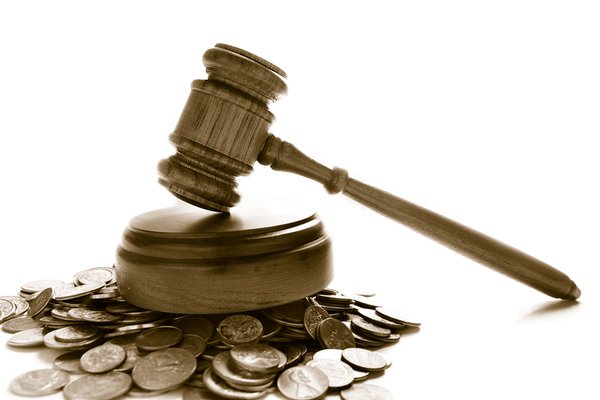 Obowiązek i zobowiązanie podatkowe
Podatek od czynności cywilnoprawnych należy do kategorii podatków o zamkniętym stanie faktycznym.
Oznacza to, że obowiązek i zobowiązanie podatkowe powstają równocześnie, tj. każdy akt obrotu rodzi zarówno obowiązek jak i zobowiązanie podatkowe.
Ustalenie i pobór  podatku
Samoobliczenie
Poprzez płatnika
Ustalenie i pobór podatku
Metoda samoobliczenia
Pośrednictwo płatnika
Do obliczania, poboru oraz wpłacania PCC zobowiązani są także płatnicy.
Rolę płatnika dla celów PCC pełni notariusz – od czynności cywilnoprawnych zawartych w formie aktu notarialnego.
Płatnicy zobowiązani są prowadzić prawem przewidziany rejestr podatku.
Do każdego 7. dnia miesiąca następującego po miesiącu, w którym pobrano podatek, notariusze zobowiązani są do przekazania niezbędnych deklaracji (zastępując podatnika) wraz z informacją o kwocie podatku należnego poszczególnym gminom. 
Notariusze przekazują także odpisy aktów notarialnych.
Obowiązki notariuszy zostały uregulowane w art. 10 ust. 3a ustawy o PCC.
Jest to dominująca zasada prawa podatkowego, także dla celów poboru PCC.
Zgodnie z ustawą podatnik sam zobowiązany jest złożyć – bez wezwania organu podatkowego – deklarację w sprawie PCC według ustalonego wzoru oraz obliczyć i wpłacić podatek w terminie 14 dni od dnia powstania obowiązku podatkowego.
Zwrot podatku
Podatek od czynności cywilnoprawnych podlega zwrotowi, jeżeli:
uchylone zostały skutki prawne oświadczenia woli (nieważność względna);
nie spełnił się warunek zawieszający, od którego uzależniono wykonanie czynności cywilnoprawnej;
podwyższenie kapitału spółki nie zostanie zarejestrowane lub zostanie zarejestrowane w wysokości niższej niż określona w uchwale – w części stanowiącej różnicę między podatkiem zapłaconym i podatkiem należnym od podwyższenia kapitału ujawnionego w rejestrze przedsiębiorców;
nie dokonano wpisu hipoteki do księgi wieczystej.
Podatek nie podlega zwrotowi po upływie 5 lat od końca roku, w którym został zapłacony.
Post-test
Podatek od czynności cywilnoprawnych
Pytania kontrolne i kazusy
Jakiego rodzaju podatkiem jest podatek od czynności cywilnoprawnych? Określ charakter prawny tej daniny.
Kto ustala i w jaki sposób następuje pobór podatku od czynności cywilnoprawnych?
Podstawową zasadą prawa prywatnego jest tzw. autonomia woli stron, która w praktyce oznacza, że o ile prawo nie stanowi inaczej, strony czynności cywilnoprawnych mogą swobodnie kształtować treść umów między sobą. Czy ustawodawca podatkowy nakłada obowiązek podatkowy w podatku od czynności cywilnoprawnych na wszystkie tak zawarte umowy?
Przedmiotem opodatkowania podatkiem od towarów i usług jest m.in. transakcja sprzedaży. Ustawodawca wskazał, że opodatkowaniu podatkiem od czynności cywilnoprawnych podlega sprzedaż. Kiedy zatem obrót polegający na przeniesieniu prawa do rozporządzenia towarem jak właściciel podlega opodatkowaniu podatkiem od towarów i usług, a kiedy podatkiem od czynności cywilnoprawnych? 
Dnia 14 września 2013 r. Pan Piotr nabył za kwotę 26.000 zł używany pojazd samochodowy od spółki prawa handlowego, która w zakresie działalności gospodarczej trudni się sprzedażą pojazdów, w tym także używanych i z tego tytułu płaci podatek VAT. Nie sporządzono pisemnej umowy sprzedaży. Na potwierdzenie transakcji Pan Piotr otrzymał od Spółki fakturę VAT opiewającą na kwotę 26.000 zł. Oceń skutki podatkowe w podatku od czynności cywilnoprawnych.
W dniu 22 września 2009 r. Pani Halinka zawarła umowę zamiany mieszkań. Drugą stroną zamiany była nowa synowa Pani Halinki. Synowa posiadała spółdzielcze własnościowe prawo do lokalu o pow. 29,44 m2 nabyte na podstawie umowy sprzedaży w 1996 r. Natomiast Pani Halinka w 2008 r. nabyła spółdzielcze własnościowe prawo do lokalu o pow. 60,01 m2, które w tym samym roku zostało przekształcone na podstawie aktu notarialnego w prawo odrębnej własności wraz z udziałem w gruncie. Czy opisana transakcja zamiany podlega opodatkowaniu PCC? Odpowiedź uzasadnij.
Rozwiązanie post-testu oraz wszelkie Państwa pytania i wątpliwości merytoryczne proszę przesyłać na adres mailowy mailowy koordynatora zajęć.